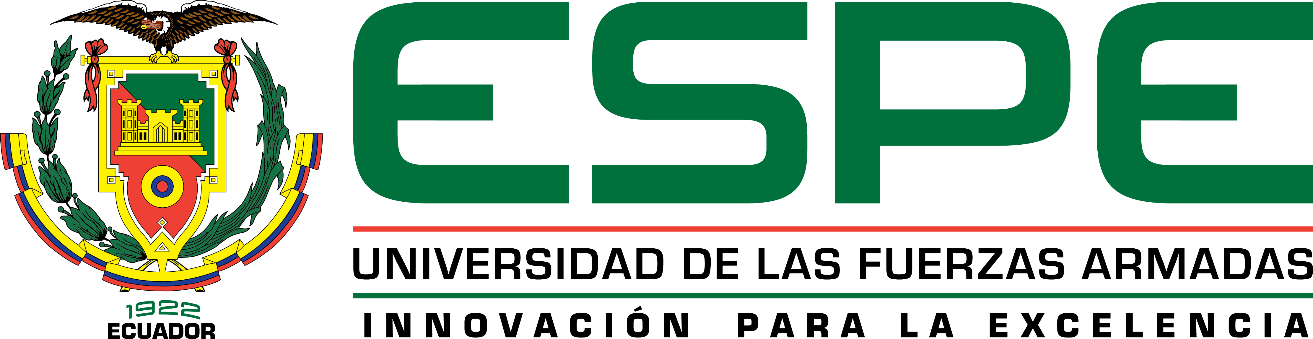 Departamento de Ciencias Económicas, Administrativas y del Comercio
 
Carrera de Ingeniería en Comercio Exterior y  Negociación Internacional 
  
Tema: Análisis Comparativo de las Exportaciones de Aguacate entre los Países Miembros del Acuerdo Comercial Multipartes Hacia la Unión Europea Durante el Periodo 2014-2019

Autoras: Mayorga Gamboa, Kathleen MichelleVillegas Carrillo, Ana Estefania 
Director: Miño Villareal, Carlos Oswaldo
Sangolquí 
2020
OBJETIVOS
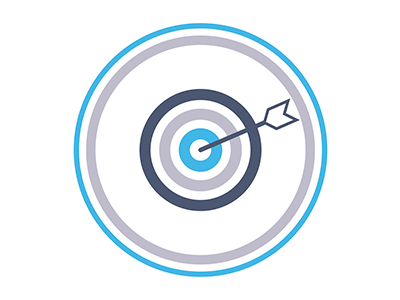 General
Realizar un análisis comparativo de las exportaciones de aguacate entre los países miembros del Acuerdo Comercial Multipartes hacia la Unión Europea durante el periodo 2014-2019



Identificar la evolución de las exportaciones de aguacate de Ecuador, Colombia y Perú hacia la Unión Europea durante el periodo 2014 – 2019.
Determinar los beneficios que brinda el Acuerdo Comercial Multipartes entre los países firmantes del mismo.
Establecer estrategias para poder potencializar las exportaciones de aguacate de Ecuador.
Específicos
Metodología
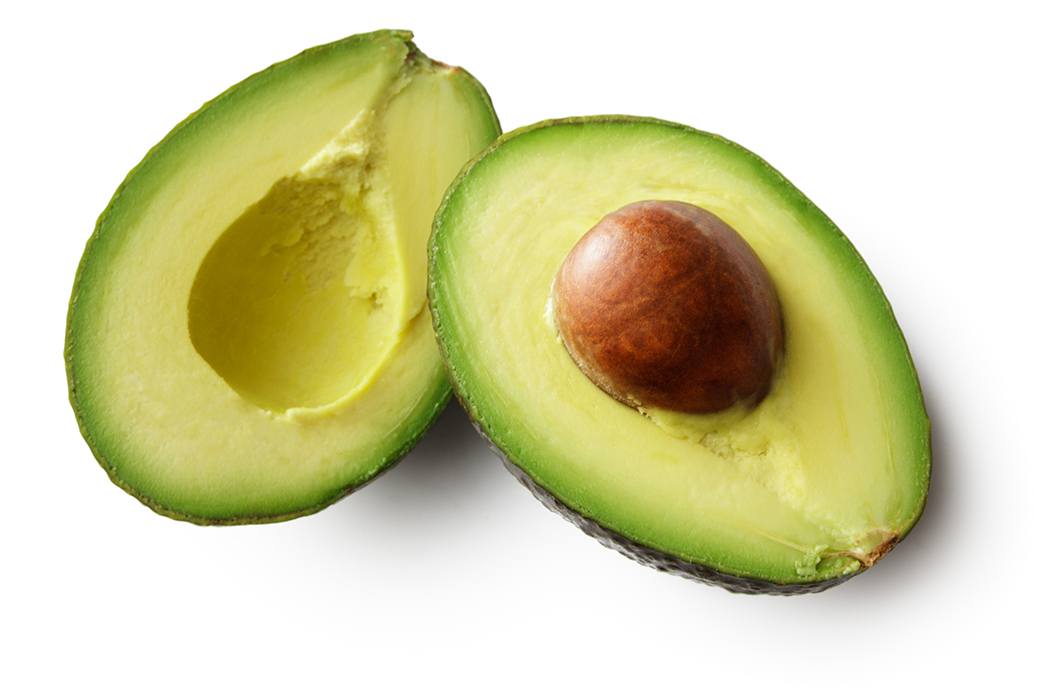 INFORMACIÓN PRELIMINAR     Sub partida arancelaria del aguacate
Descripción de la sub partida arancelaria del aguacate.Fuente: (Comité de Comercio Exterior, 2012)
Producción de Aguacate
Perú: crecimiento constante de producción
Colombia y Ecuador en 2017 presentan el mayor porcentaje de crecimiento anual
Ecuador: cifras pequeñas, sin patrón en línea de crecimiento
Exportación de aguacate hacia el mundo
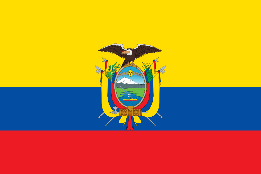 Exportación de la subpartida 0804.40 Aguacates "paltas", frescos o secos desde Ecuador al Mundo en miles de dólares americanos
Ecuador
1
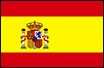 742
2
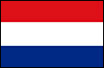 140
3
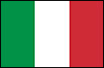 6
Fuente: (International Trade Center, 2018)
Exportación de aguacate hacia el mundo
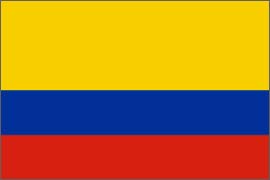 Colombia
Principales 12 destinos de exportación de la subpartida 0804.40 Aguacates "paltas", frescos o secos desde Colombia en miles de dólares americanos
1
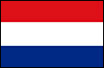 115.825
2
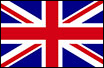 58.058
3
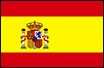 42.846
4
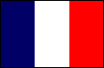 Fuente: (International Trade Center, 2018)
9.967
Exportación de aguacate hacia el mundo
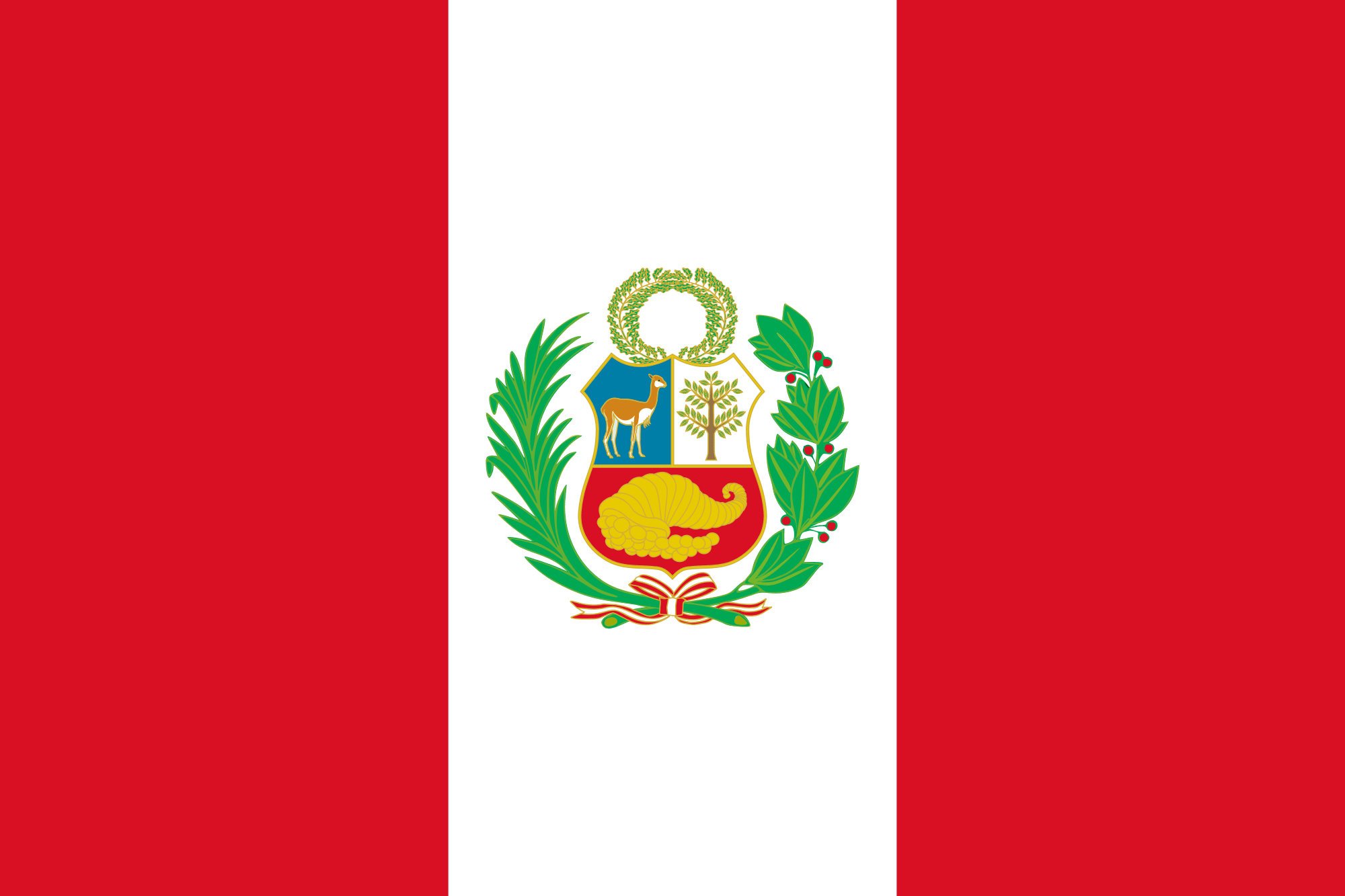 Principales 12  destinos de exportación de la subpartida 080440 Aguacates "paltas", frescos o secos desde Perú en miles de dólares americanos
Perú
1
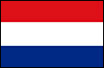 1’355.438
2
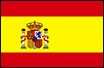 627.839
3
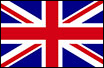 313.584
4
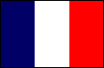 Fuente: (International Trade Center, 2018)
18.956
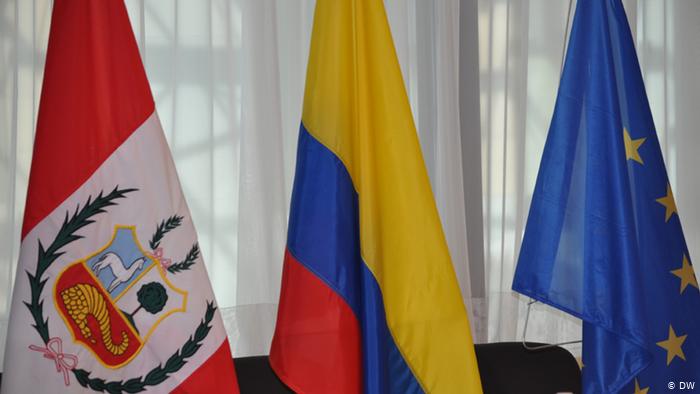 Acuerdo Comercial entre Colombia y el Perú, por una parte, y la Unión Europea y sus estados miembros, por otra.
Adhesión de Ecuador al Acuerdo Comercial entre Colombia y el Perú, por una parte, y la Unión Europea y sus estados miembros, por otra
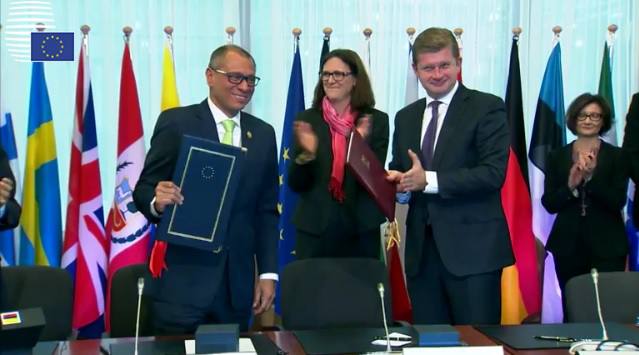 El 11 de Noviembre del 2016 el Vicepresidente firma la adhesión de Ecuador al Acuerdo Comercial en la sede del Consejo de la Unión Europea en Bruselas y el 1 de enero de Enero del 2017 entra en vigencia el acuerdo. 
Antes de que Ecuador firmara el Acuerdo Comercial, formaba parte del Sistema Generalizado de Preferencias (SGP+)
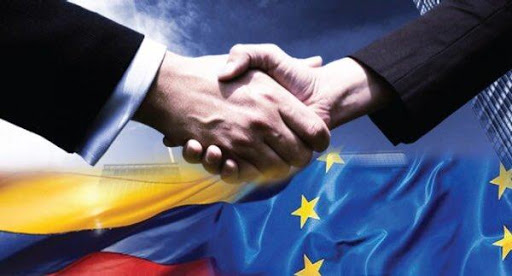 Beneficios del Acuerdo Comercial Multipartes
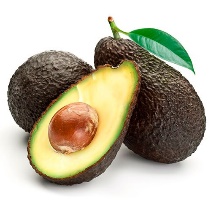 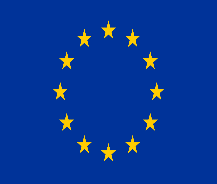 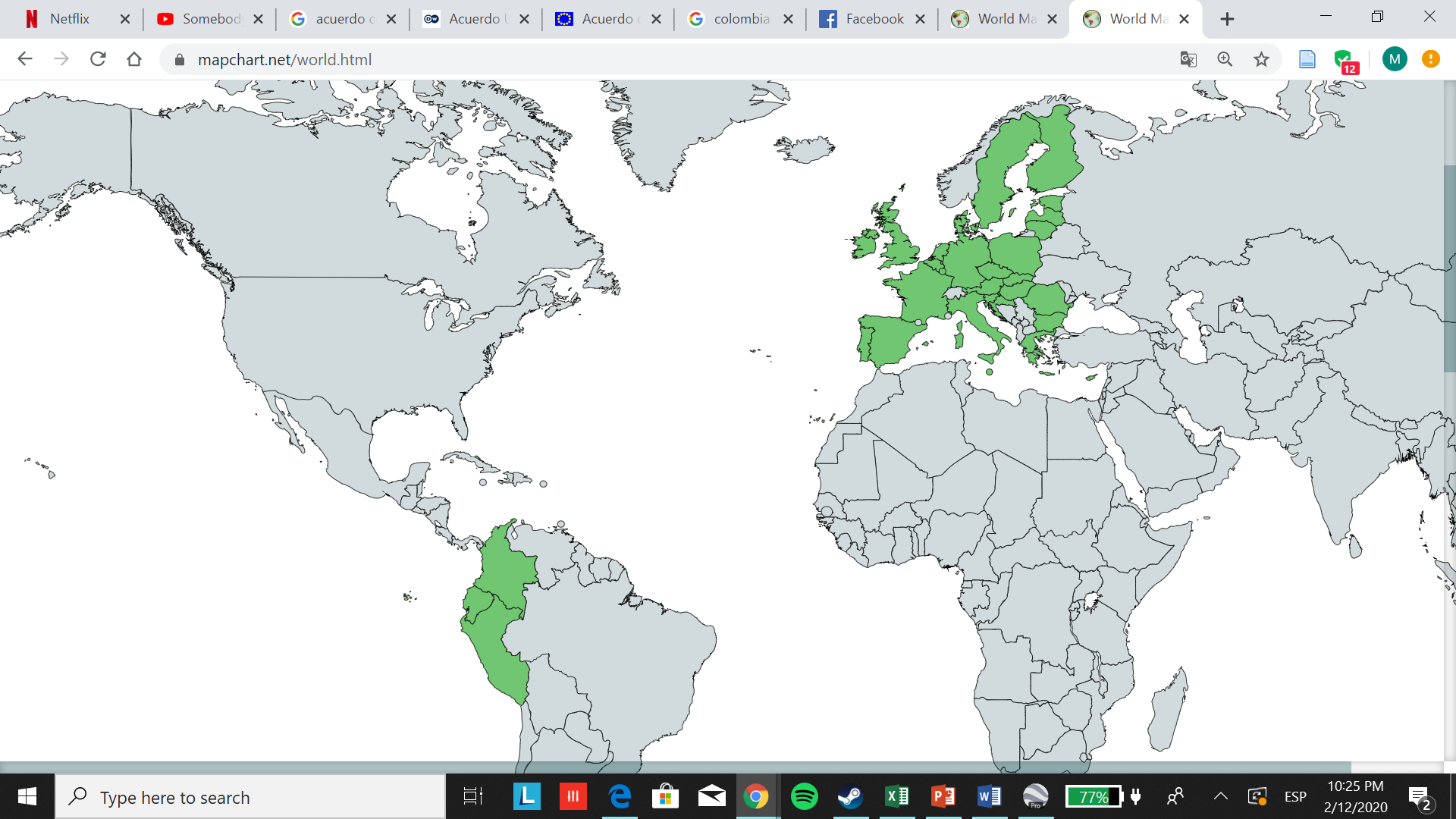 Aguacate cuenta con la ventaja de una liberalización arancelaria.
Práctica de comercio justo y desarrollo sostenible
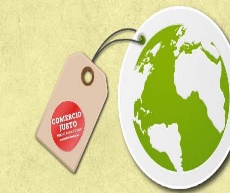 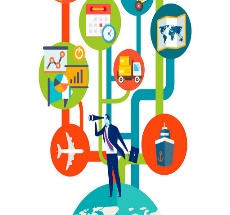 Apertura a un mercado de gran tamaño alto poder adquisitivo y la posibilidad de atraer inversión extranjera
Cooperación en aspectos como, competitividad, facilitación del comercio y la transferencia de tecnología
Demanda de aguacate en la Unión Europea
2.55%
21.93%
20.02%
19.28%
16.54%
64.70%
6.68%
-1.37%
-15.46%
Fuente: (International Trade Center, 2018)
Demanda de aguacate en la Unión Europea
Rol importante en la logística de las importaciones del continente europeo. Alrededor del 21% de las importaciones son destinadas al consumo local, el valor restante es reexportado hacia otros países.
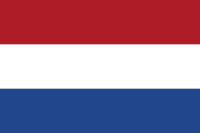 Fuente: (International Trade Center, 2018)
Demanda de aguacate en la Unión Europea
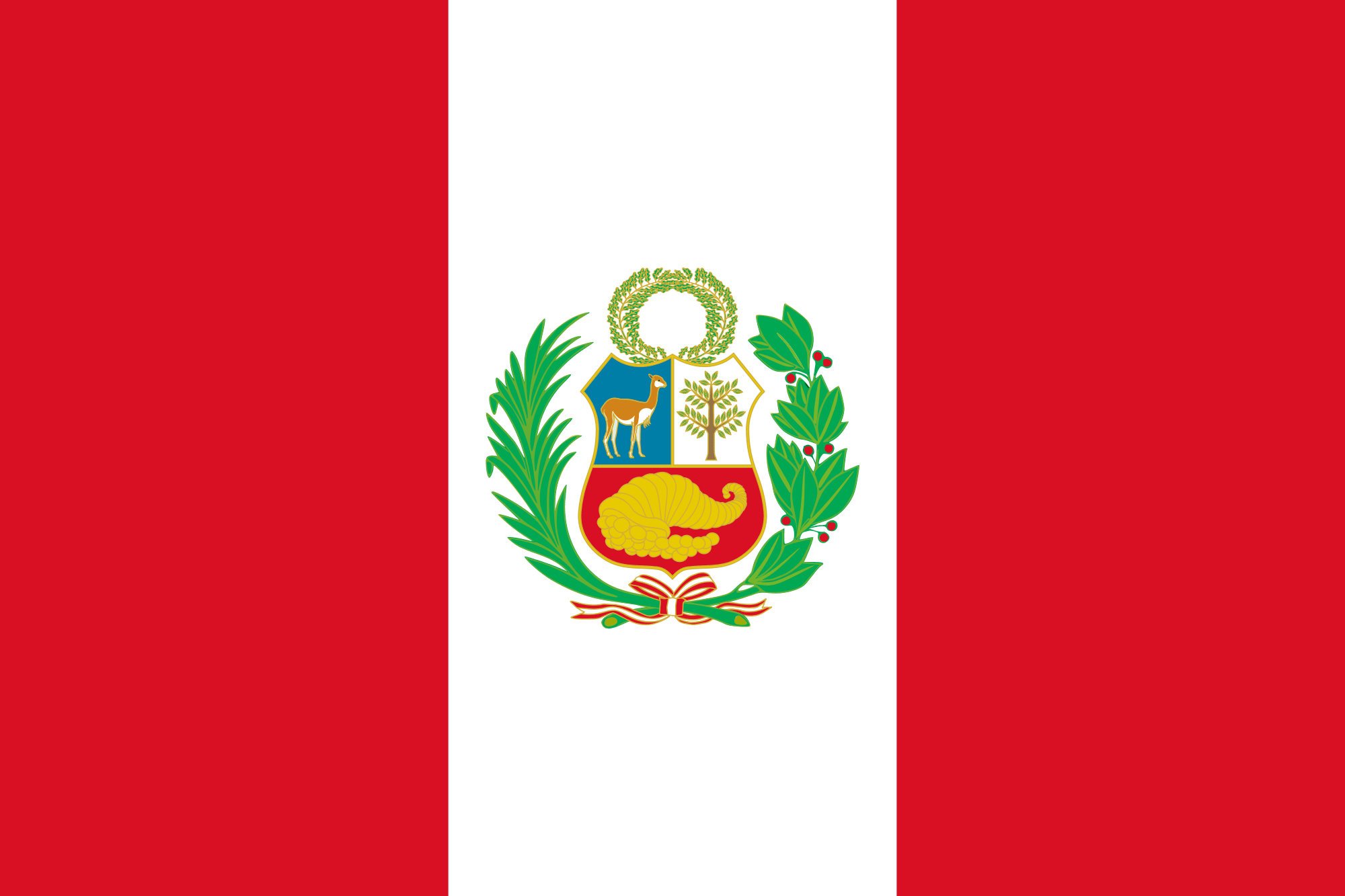 Lugar: 1
30,36%
Lugar: 6
7,57%
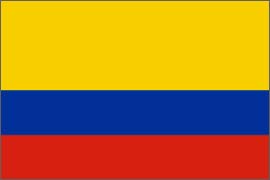 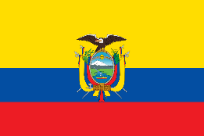 Lugar: 17
0,04%
Fuente:  (European Commission , 2020)
Comparación de exportaciones de Colombia, Ecuador y Perú hacia el mundo y la UE
Exportaciones totales de la subpartida 0804.40 Aguacates "paltas", frescos o secos desde Colombia, Ecuador y Perú  hacia el  mundo y hacia la Unión Europea en miles de dólares americanos
89.81%
91.86%
0.00%
94.91%
98.68%
99.44%
98.68%
98.70%
96.56%
91.07%
94.73%
78.69%
76.70%
74.81%
54.95%
65.69%
72.54%
61.26%
61.64%
43.42%
8.45%
6.67%
81.19%
86.47%
16.04%
Fuente: (International Trade Center, 2018)
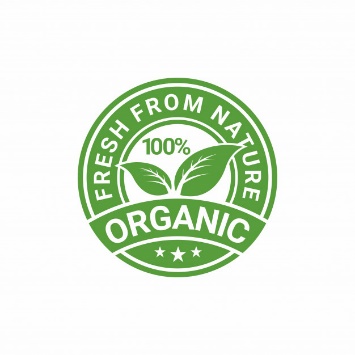 Tendencia de Productos Orgánicos en la Unión Europea
En la UE se presenta un incremento promedio de 5,6% anual en áreas orgánicas a partir del año 2012 al 2017
Los mercados más grandes para comercializar productos orgánicos en la Unión Europea son los de Alemania y Francia.
Orgánico
El mayor proveedor de productos orgánicos es China con una participación del 12,7%, seguido de Ecuador con un 8.5%.
Estrategias para potencializar exportaciones ecuatorianas de aguacate
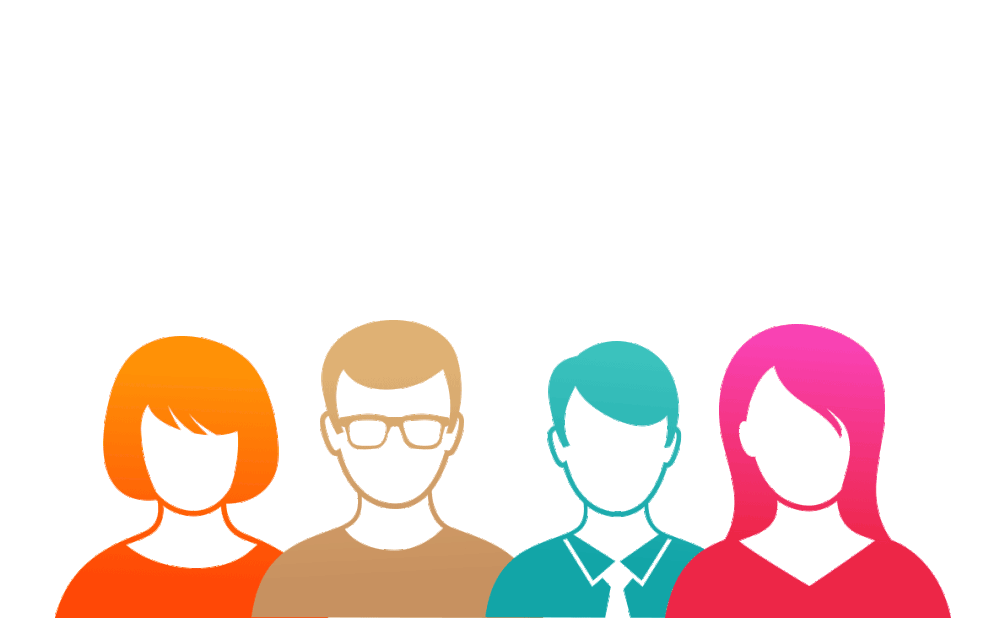 Centros de acopio
Campañas sobre beneficios comerciales
Campañas sobre beneficios nutricionales
Capacitaciones
Conclusiones
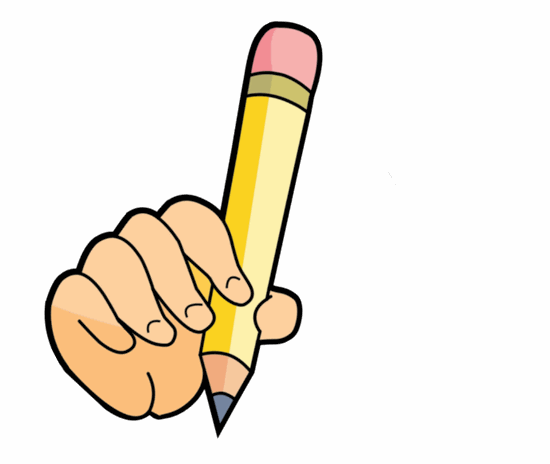 Conclusiones
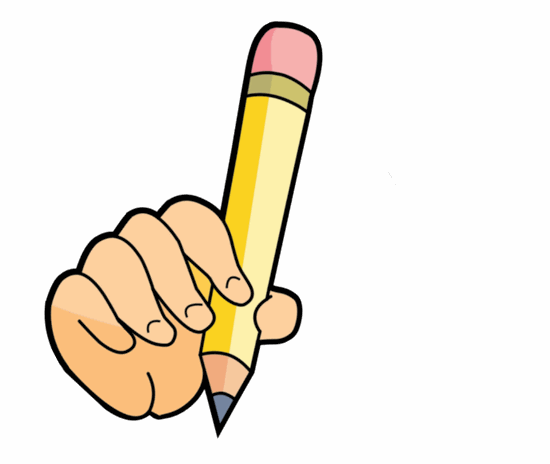 Recomendaciones
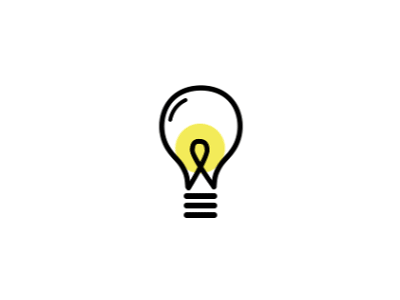 Recomendaciones
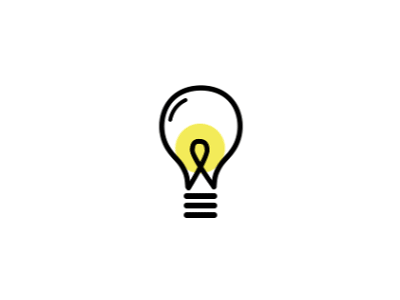 Muchas gracias